Intelligent Decision Support Systems
แบบจำลองการทำนาย
เหมืองข้อมูล
เหมืองข้อมูลเป็นวิธีหนึ่งในการพัฒนาความอัจฉริยะ (คือ ข้อมูลที่นำไปใช้ได้จริงหรือความรู้) จากข้อมูลที่องค์กรรวบรวม จัดระเบียบ และจัดเก็บไว้
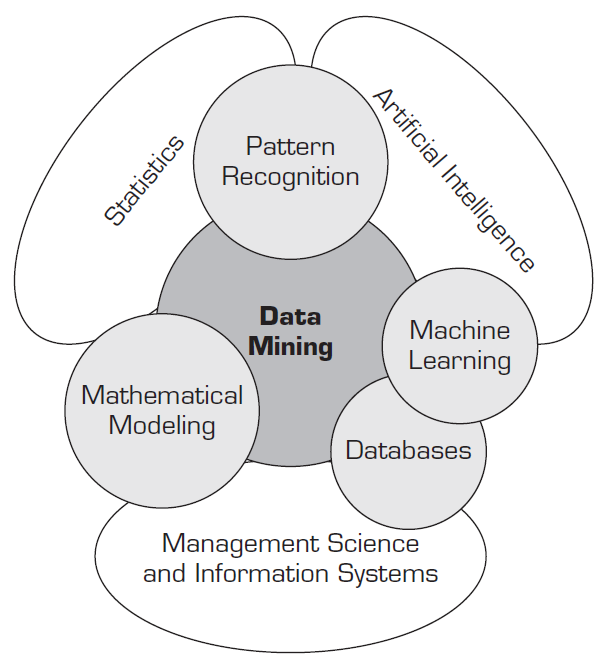 [Speaker Notes: Ramesh Sharda • Dursun Delen • Efraim Turban, Business Intelligence and Analytics - Systems for Decision Support, Pearson, 2014]
เหมืองข้อมูล
ลักษณะสำคัญและวัตถุประสงค์:
ข้อมูลมักจะถูกฝังไว้ลึก ๆ ภายในฐานข้อมูลขนาดใหญ่ซึ่งบางครั้งอาจมีข้อมูลจากหลายปี
สภาพแวดล้อมการขุดข้อมูลมักเป็นสถาปัตยกรรมไคลเอนต์ / เซิร์ฟเวอร์หรือสถาปัตยกรรมระบบข้อมูลบนเว็บ
เครื่องมือใหม่ที่ซับซ้อนรวมถึงเครื่องมือสร้างภาพขั้นสูงช่วยในการลบข้อมูลที่ฝังอยู่ในไฟล์ขององค์กรหรือบันทึกสาธารณะที่เก็บไว้ถาวร
เกี่ยวข้องกับการค้นหาและการซิงโครไนซ์ข้อมูลเพื่อให้ได้ผลลัพธ์ที่ถูกต้อง
คนงานเหมืองจะหมายถึงผู้ใช้ปลายทาง มีความสามารถจากการขุดข้อมูลและการสืบค้นอื่น ๆ
เครื่องมือในการถามคำถามเฉพาะกิจและรับคำตอบอย่างรวดเร็วโดยมีทักษะการเขียนโปรแกรมเพียงเล็กน้อยหรือไม่มีเลย
[Speaker Notes: Ramesh Sharda • Dursun Delen • Efraim Turban, Business Intelligence and Analytics - Systems for Decision Support, Pearson, 2014]
เหมืองข้อมูล
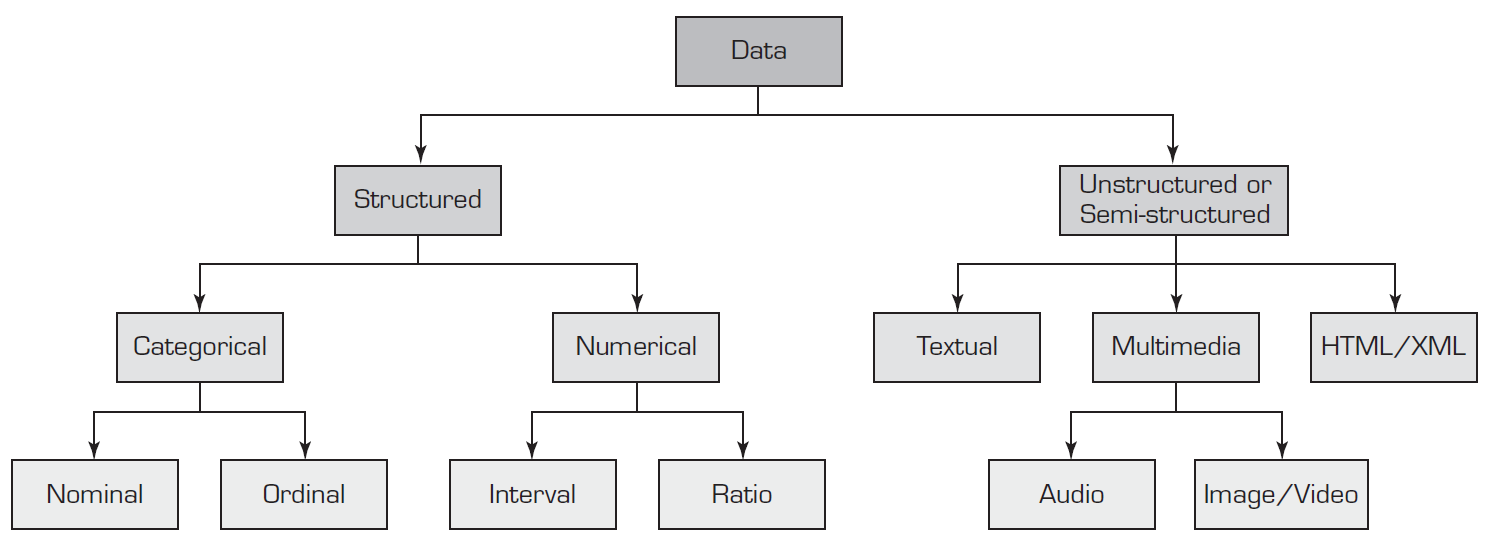 [Speaker Notes: Ramesh Sharda • Dursun Delen • Efraim Turban, Business Intelligence and Analytics - Systems for Decision Support, Pearson, 2014]
เหมืองข้อมูล
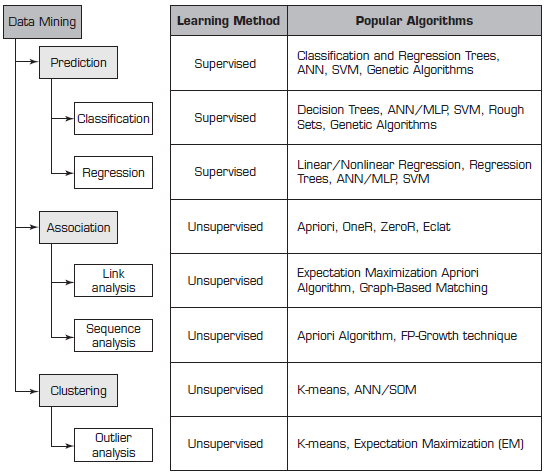 [Speaker Notes: Ramesh Sharda • Dursun Delen • Efraim Turban, Business Intelligence and Analytics - Systems for Decision Support, Pearson, 2014]
กระบวนการขุดข้อมูล
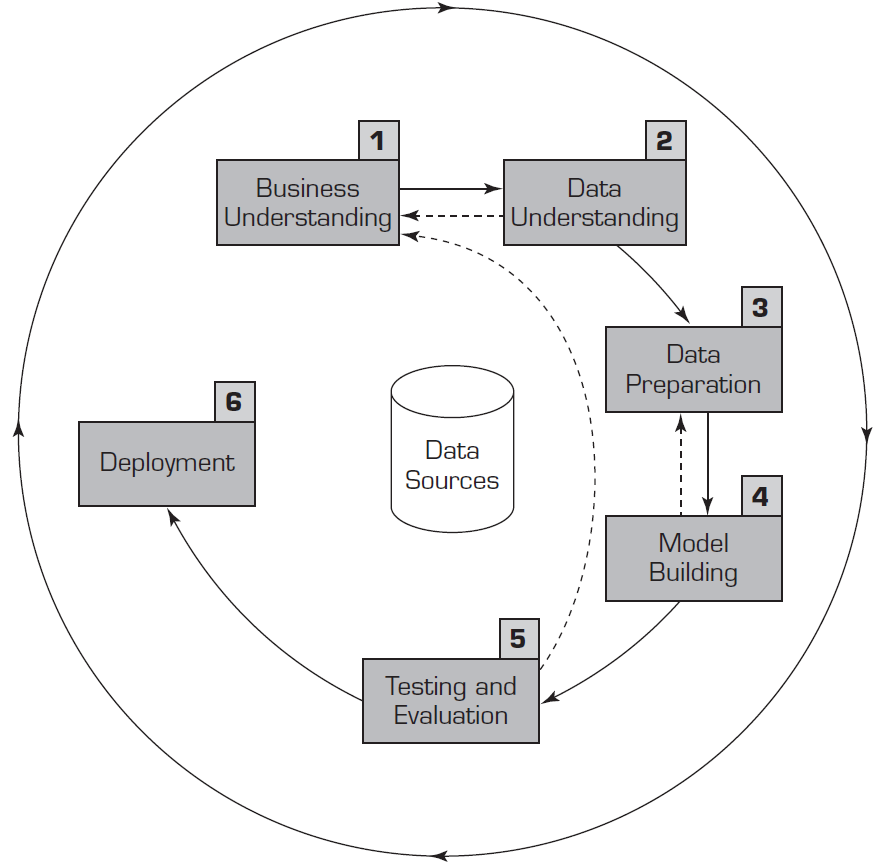 [Speaker Notes: Ramesh Sharda • Dursun Delen • Efraim Turban, Business Intelligence and Analytics - Systems for Decision Support, Pearson, 2014]
โครงข่ายประสาทเทียม (ANN)
- วิธีการจดจำรูปแบบสำหรับการเรียนรู้ของเครื่อง
- ความสามารถในการเรียนรู้จากข้อมูลและทำให้เข้าใจได้ทั่วไป. 
- ส่วนใหญ่ใช้สำหรับการจดจำรูปแบบ การพยากรณ์ การทำนาย และการจำแนกประเภท
เรียกว่า โมเดลคอนเนคชั่นนิสต์ โมเดลการประมวลผลแบบกระจายขนาน ระบบประสาท หรือเครือข่ายประสาทเทียม
ANN มีลักษณะที่พึงปรารถนาบางประการคล้ายกับโครงข่ายประสาททางชีววิทยา เช่น ความสามารถในการเรียนรู้ การจัดระเบียบตนเอง และเพื่อรองรับการยอมรับความผิด
[Speaker Notes: Ramesh Sharda • Dursun Delen • Efraim Turban, Business Intelligence and Analytics - Systems for Decision Support, Pearson, 2014]
โครงข่ายประสาทเทียม (ANN)
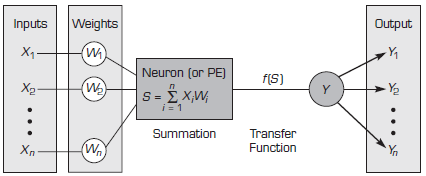 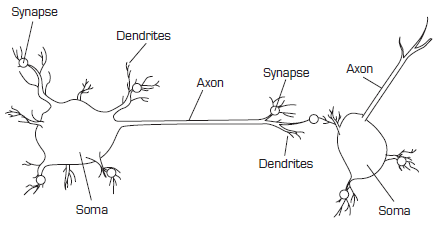 [Speaker Notes: Ramesh Sharda • Dursun Delen • Efraim Turban, Business Intelligence and Analytics - Systems for Decision Support, Pearson, 2014]
องค์ประกอบของ ANN
องค์ประกอบการประมวลผล (PE) - เซลล์ประสาทแต่ละเซลล์รับอินพุตประมวลผลและส่งเอาต์พุตเดียว
โครงสร้างเครือข่าย - ANN แต่ละตัวประกอบด้วยกลุ่มเซลล์ประสาทที่จัดกลุ่มเป็นชั้น ๆ สามชั้น: อินพุตระดับกลาง (เรียกว่าเลเยอร์ที่ซ่อนอยู่) และเอาต์พุต การประมวลผลแบบขนานมีลักษณะคล้ายกับการทำงานของสมอง
การประมวลผลข้อมูลเครือข่าย - อินพุตแต่ละรายการสอดคล้องกับแอตทริบิวต์เดียว ผลลัพธ์ของเครือข่ายมีวิธีแก้ปัญหา 
น้ำหนักการเชื่อมต่อ - แสดงความแข็งแรงสัมพัทธ์ (หรือค่าทางคณิตศาสตร์) ของข้อมูลอินพุตหรือการเชื่อมต่อจำนวนมากที่ถ่ายโอนข้อมูลจากเลเยอร์หนึ่งไปยังเลเยอร์.
ฟังก์ชั่นผลรวม - คำนวณผลรวมถ่วงน้ำหนักขององค์ประกอบอินพุตทั้งหมดที่ป้อนแต่ละองค์ประกอบการประมวลผล
[Speaker Notes: Ramesh Sharda • Dursun Delen • Efraim Turban, Business Intelligence and Analytics - Systems for Decision Support, Pearson, 2014]
องค์ประกอบของ ANN
[Speaker Notes: Ramesh Sharda • Dursun Delen • Efraim Turban, Business Intelligence and Analytics - Systems for Decision Support, Pearson, 2014]
องค์ประกอบของ ANN
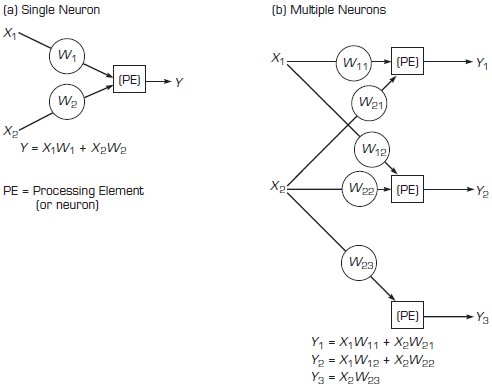 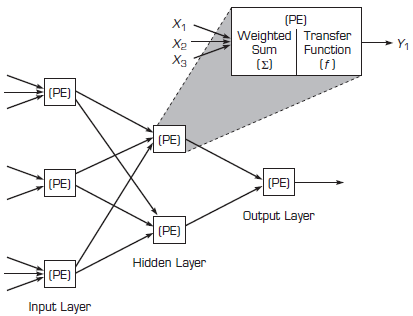 [Speaker Notes: Ramesh Sharda • Dursun Delen • Efraim Turban, Business Intelligence and Analytics - Systems for Decision Support, Pearson, 2014]
สถาปัตยกรรมโครงข่ายประสาท
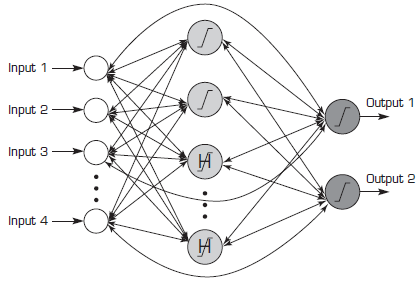 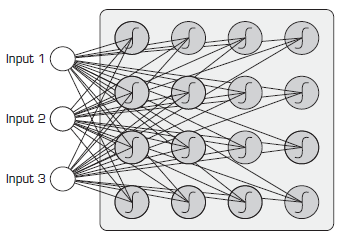 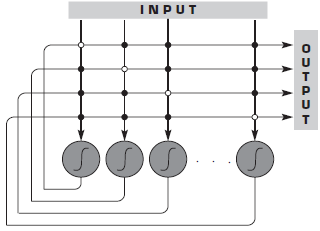 Hopfield Network
Recurrent Neural Network
Kohonen Network
[Speaker Notes: Ramesh Sharda • Dursun Delen • Efraim Turban, Business Intelligence and Analytics - Systems for Decision Support, Pearson, 2014]
การพัฒนาระบบเครือข่ายประสาทเทียม
Reset and restart the training
Get more data;reformat data
Re-separate data into subsets
Change network architecture
Change learning algorithm
Change network parameters
[Speaker Notes: Ramesh Sharda • Dursun Delen • Efraim Turban, Business Intelligence and Analytics - Systems for Decision Support, Pearson, 2014]
การเรียนรู้แบบมีผู้สอนของ ANN
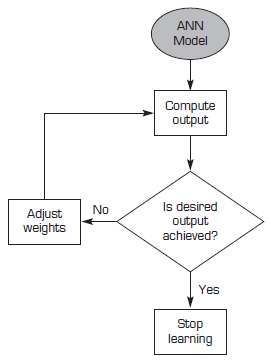 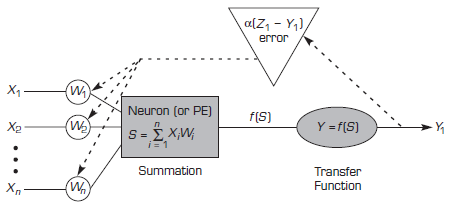 Supervised Learning Process
Backpropagation
[Speaker Notes: Ramesh Sharda • Dursun Delen • Efraim Turban, Business Intelligence and Analytics - Systems for Decision Support, Pearson, 2014]
Support Vector Machines (SVM)
วิธีการเรียนรู้แบบมีผู้สอน สร้างฟังก์ชันอินพุตเอาต์พุตจากชุดข้อมูลการฝึกอบรมที่มีกำหนด
ฟังก์ชันระหว่างเวกเตอร์อินพุตและเอาต์พุตอาจเป็นฟังก์ชันการจำแนก (ใช้เพื่อกำหนดเคสให้เป็นคลาสที่กำหนดไว้ล่วงหน้า) หรือฟังก์ชันการถดถอย (ใช้เพื่อประมาณค่าตัวเลขต่อเนื่องของเอาต์พุตที่ต้องการ)
SVM ยังแสดงให้เห็นถึงประสิทธิภาพการแข่งขันที่สูงในปัญหาการทำนายในโลกแห่งความจริงเช่น การวินิจฉัยทางการแพทย์ ชีวสารสนเทศศาสตร์ การจดจำใบหน้า/เสียง การคาดการณ์ การประมวลผลภาพ และการขุดข้อความ
[Speaker Notes: Ramesh Sharda • Dursun Delen • Efraim Turban, Business Intelligence and Analytics - Systems for Decision Support, Pearson, 2014]
Support Vector Machines (SVM)
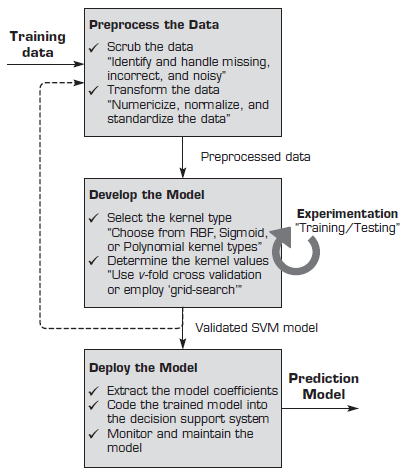 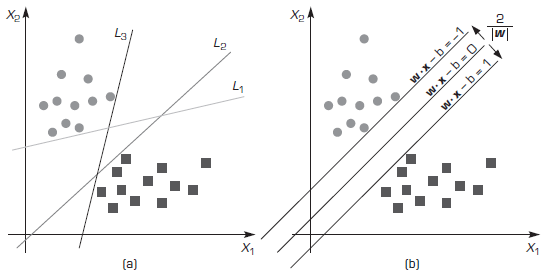 Separation of the Two Classes Using Hyperplanes
Developing SVM Models
[Speaker Notes: Ramesh Sharda • Dursun Delen • Efraim Turban, Business Intelligence and Analytics - Systems for Decision Support, Pearson, 2014]
วิธีการทำนายจากสิ่งที่อยู่ใกล้ที่สุด
อัลกอริธึมสิ่งที่อยู่ใกล้ที่สุด k (kNN) - วิธีการทำนายสำหรับการจำแนกประเภทและปัญหาการทำนายประเภทการถดถอย.
การเรียนรู้แบบอิงอินสแตนซ์ (หรือการเรียนรู้แบบขี้เกียจ) ซึ่งฟังก์ชันจะประมาณในพื้นที่เท่านั้นและการคำนวณทั้งหมดจะถูกเลื่อนออกไปจนกว่าจะมีการทำนายจริง
กรณีถูกจัดประเภทโดยคะแนนเสียงข้างมากของสิ่งที่อยู่รอบ ๆ โดยวัตถุจะถูกกำหนดให้กับคลาสที่พบมากที่สุดในบรรดาเพื่อนบ้านที่ใกล้ที่สุด k (โดยที่ k เป็นจำนวนเต็มบวก)
[Speaker Notes: Ramesh Sharda • Dursun Delen • Efraim Turban, Business Intelligence and Analytics - Systems for Decision Support, Pearson, 2014]
วิธีการทำนายจากสิ่งที่อยู่ใกล้ที่สุด
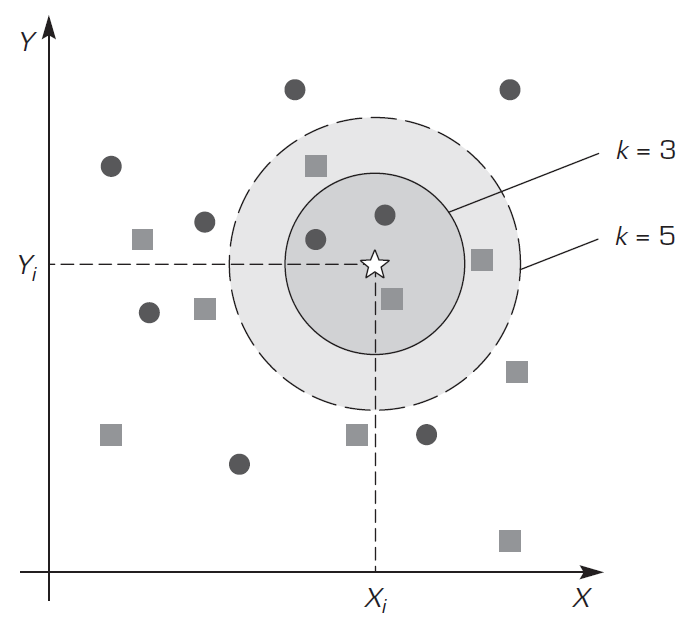 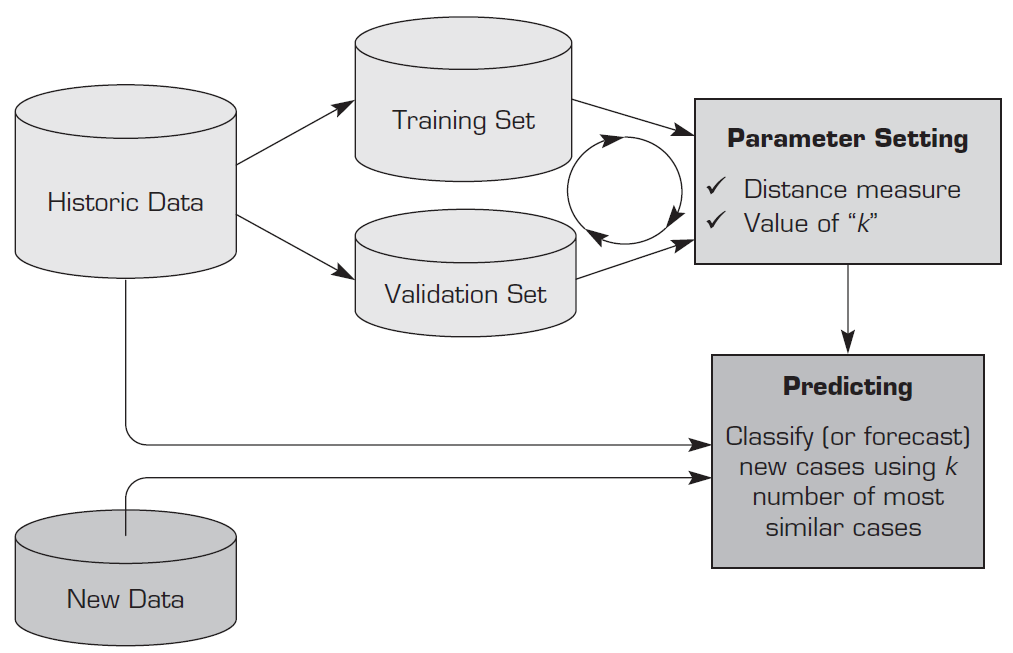 The Process of Determining the Optimal Values of Distance Metric and k
The Importance of the Value of k in kNN algorithm
[Speaker Notes: Ramesh Sharda • Dursun Delen • Efraim Turban, Business Intelligence and Analytics - Systems for Decision Support, Pearson, 2014]
กรณีศึกษา
การสร้างแบบจำลองเชิงคาดการณ์ของโซลูชันนวัตกรรมการออกแบบเกี่ยวกับการกำหนดค่าเครื่องมือของบริษัทการผลิตขั้นสูง
วัตถุประสงค์: สร้างชุดการกำหนดค่าสำหรับเครื่องมือการดำเนินการผลิต
ชุดข้อมูล: การสร้างข้อมูลการสร้างคุณสมบัติของผลิตภัณฑ์ใหม่ การสังเคราะห์และวิเคราะห์ความคิด การกำหนดค่าเครื่องมือในการขึ้นรูป การสร้างชุดของเกณฑ์ทางเทคนิคเศรษฐกิจและการผลิต
ผลลัพธ์: การเลือกโซลูชันที่เป็นนวัตกรรมใหม่ที่เหมาะสมที่สุด
[Speaker Notes: S. Lukina, M. Kosov and I. Tolkacheva, Predictive Modeling of Design Innovative Solutions on Tooling Configurations at High-Tech Manufacturing Companies, Proceedings of the 4th International Conference on Industrial Engineering, Lecture Notes in Mechanical Engineering, ICIE2018]
กรณีศึกษา
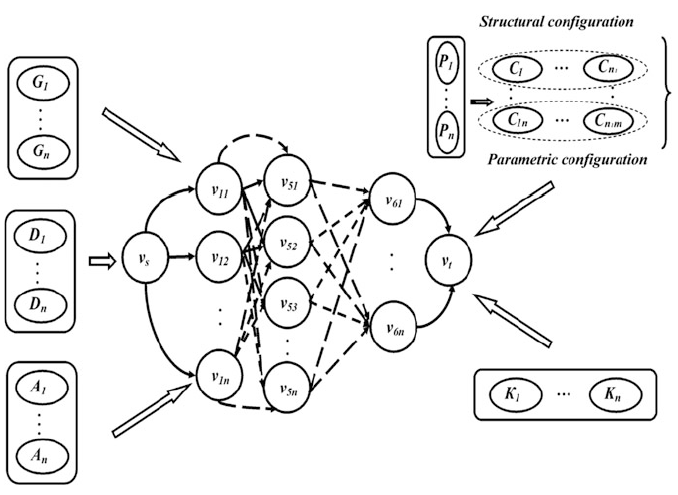 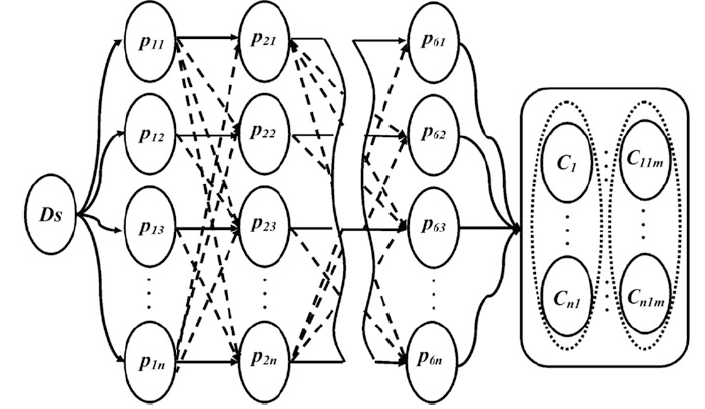 The graph model of the tooling configuration of high-tech manufacturing companies
Hyper-graph of the predictive modeling integrated environment
[Speaker Notes: S. Lukina, M. Kosov and I. Tolkacheva, Predictive Modeling of Design Innovative Solutions on Tooling Configurations at High-Tech Manufacturing Companies, Proceedings of the 4th International Conference on Industrial Engineering, Lecture Notes in Mechanical Engineering, ICIE2018]
กรณีศึกษา
ระบบสนับสนุนการตัดสินใจสำหรับอุตสาหกรรมการเกษตรโดยใช้ Crowd Sourced Predictive Analytics
วัตถุประสงค์: เพื่อทำนายธุรกิจระหว่างประเทศของมะพร้าวในอินเดียใต้กับส่วนอื่น ๆ ของประเทศและนอกอินเดีย
Data set: ความหนาแน่น, IHI, VariAging, การงอ, compset aged, compset unaged, ค่า pH, สารคลอไรด์และซัลเฟต
อัลกอริทึม: Fuzzy c4.5 ต้นไม้ทางเลือกที่ไม่เหมือนใคร (วิธีการเรียนรู้แบบมีผู้สอน)
[Speaker Notes: Remya S, Dr.R.Sasikala, Decision Support System for Agriculture Industry using Crowd Sourced Predictive Analytics, (IJACSA) International Journal of Advanced Computer Science and Applications, Vol. 9, No. 11, 2018]
กรณีศึกษา
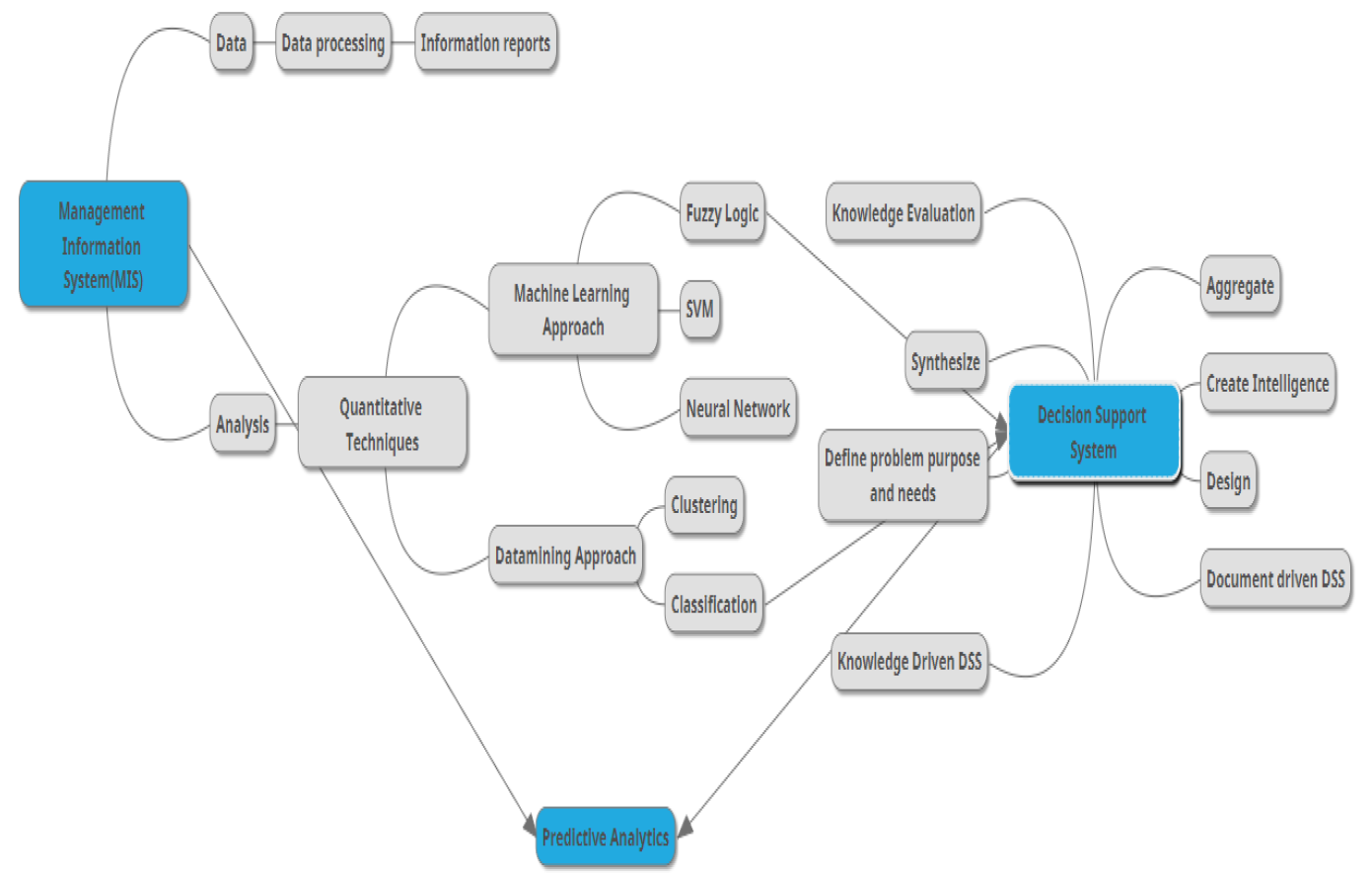 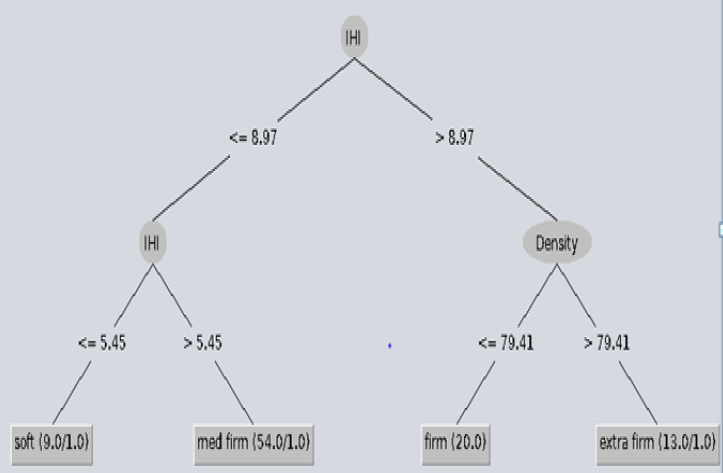 Decision Tree Created using Fuzzy C4.5
Workflow of Predictive Analytics
[Speaker Notes: Remya S, Dr.R.Sasikala, Decision Support System for Agriculture Industry using Crowd Sourced Predictive Analytics, (IJACSA) International Journal of Advanced Computer Science and Applications, Vol. 9, No. 11, 2018]